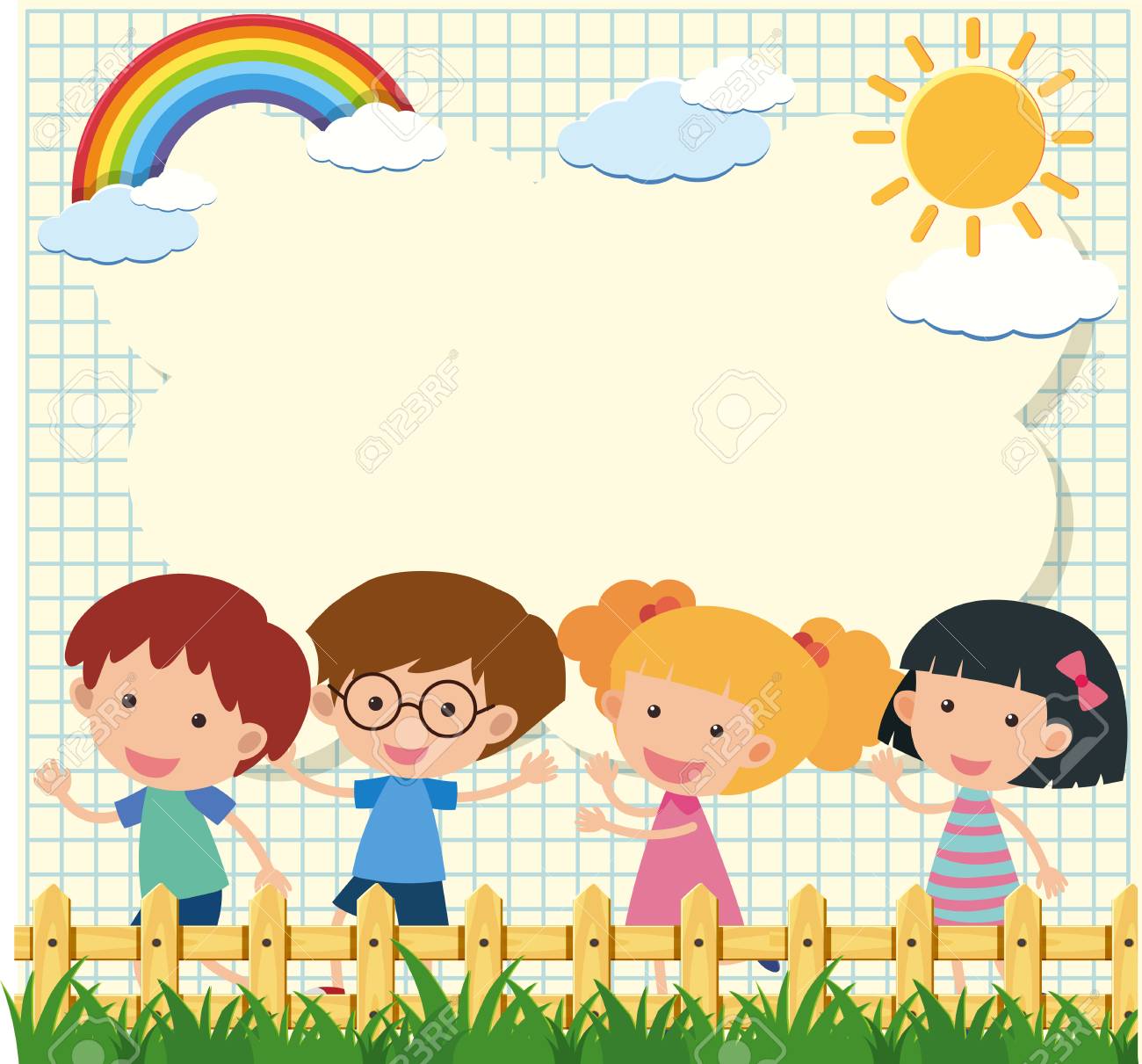 Chào mừng các con đến với tiết toán.
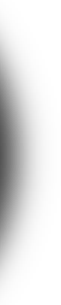 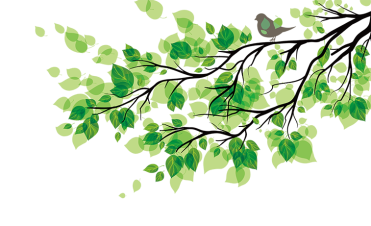 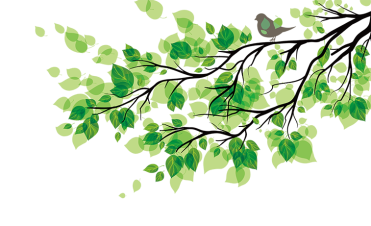 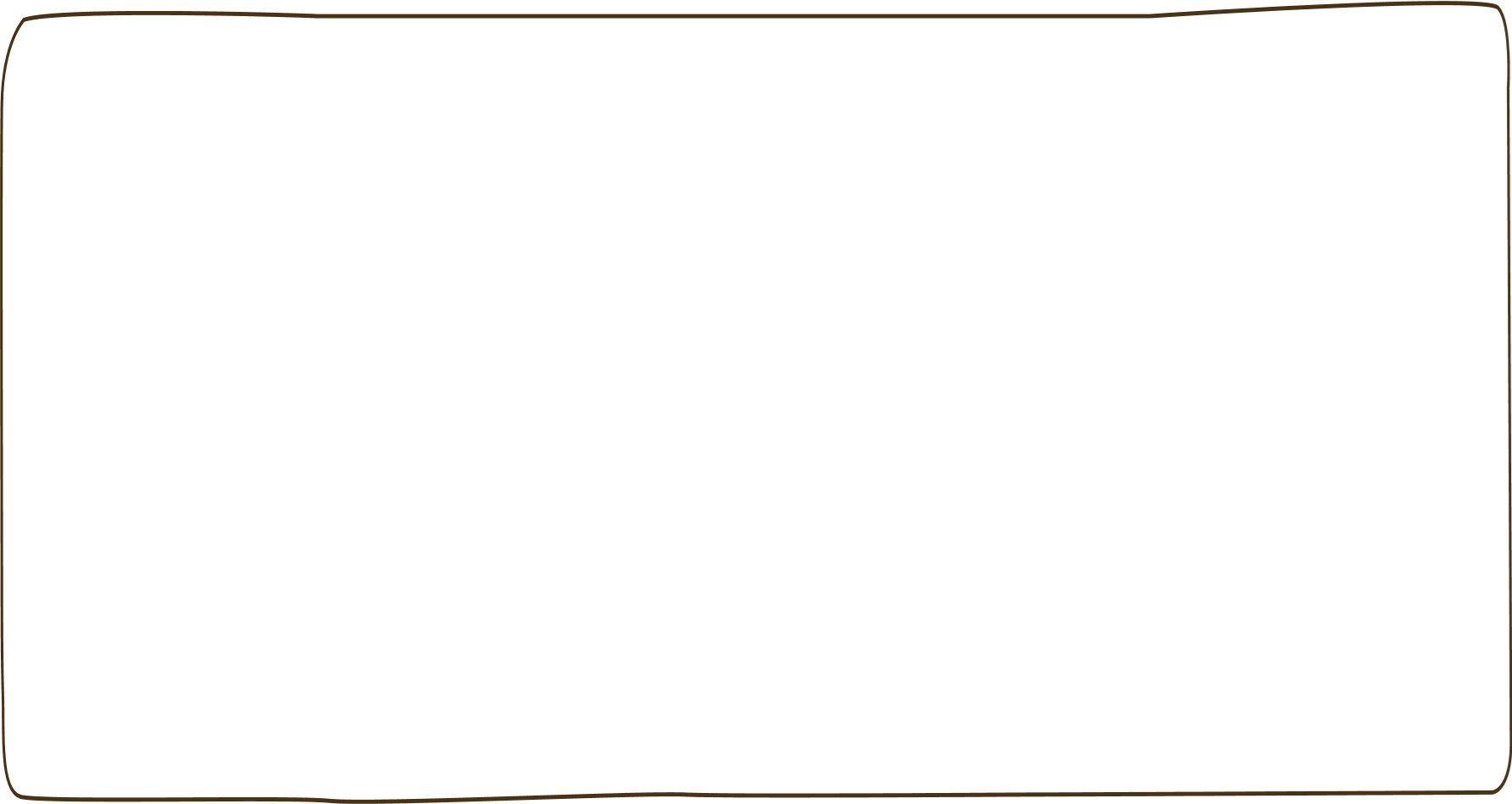 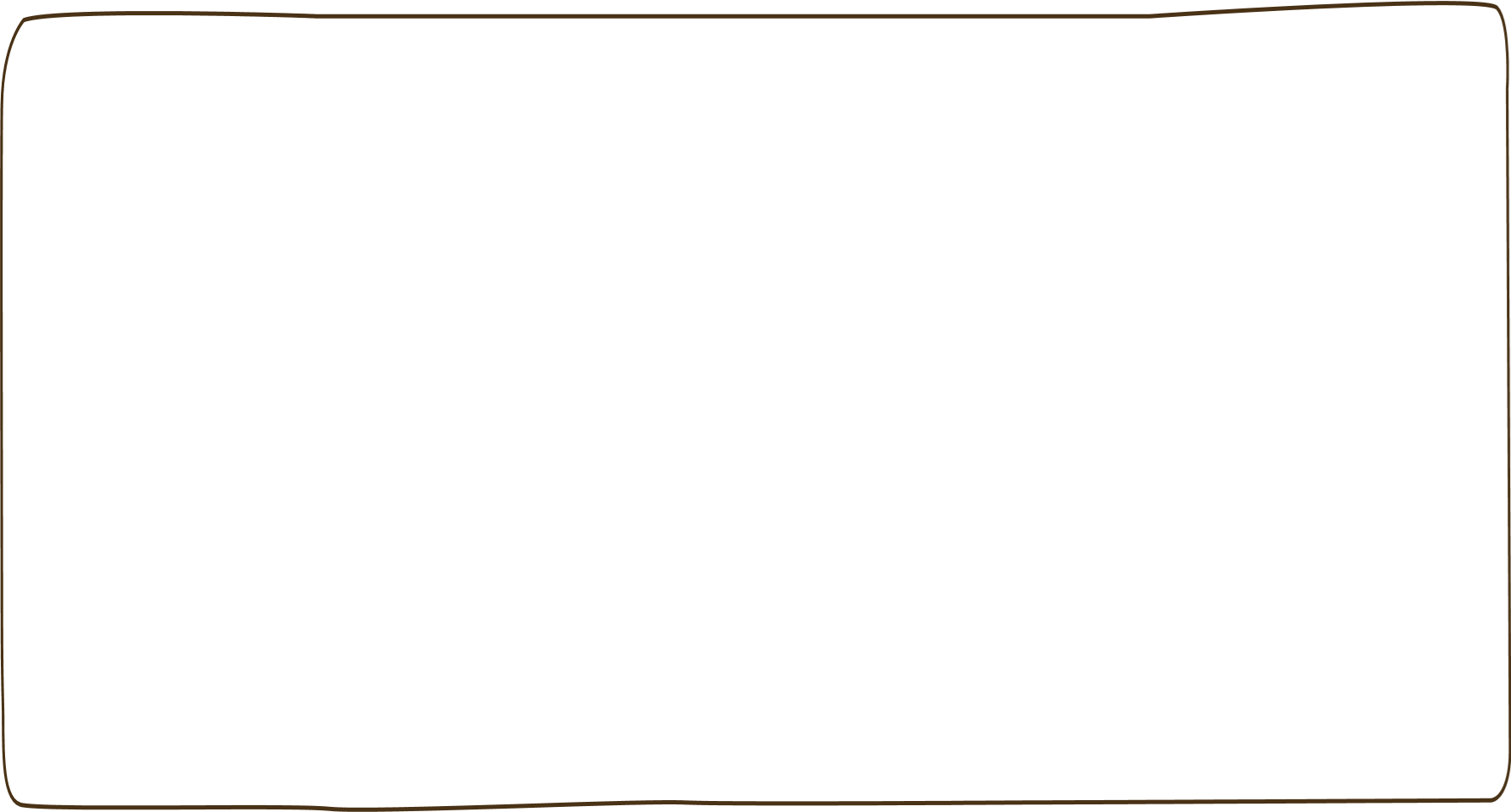 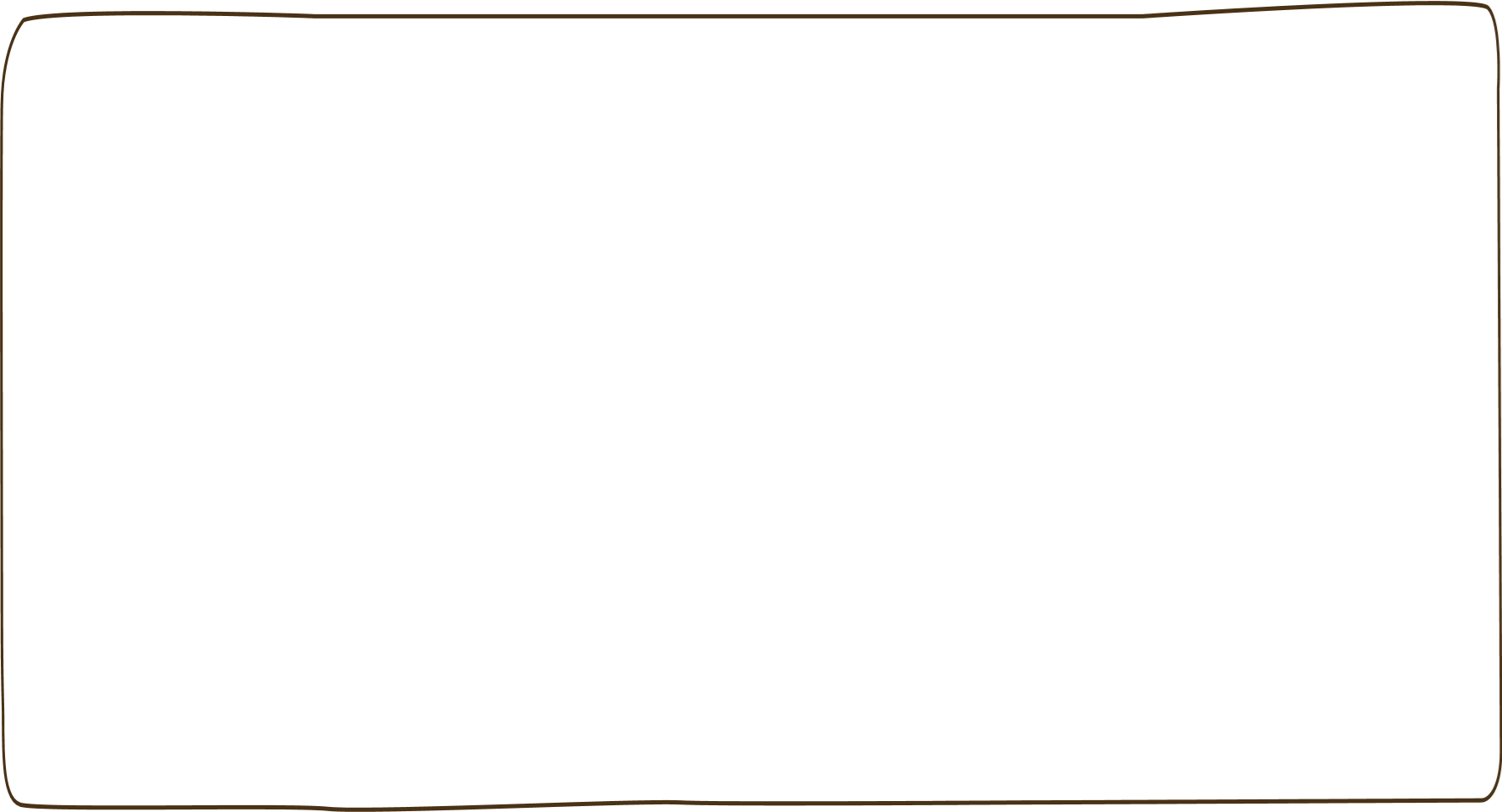 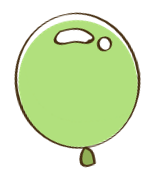 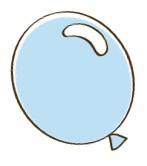 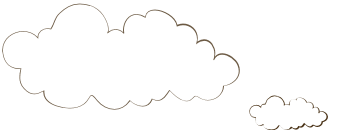 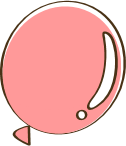 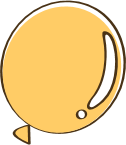 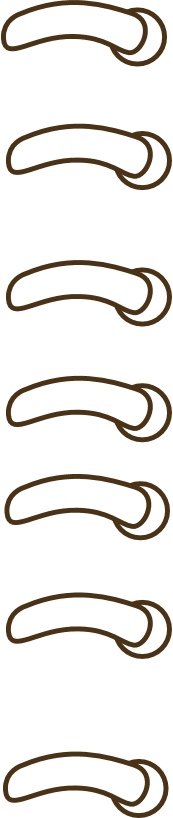 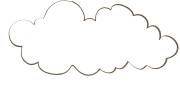 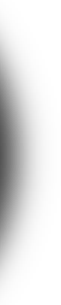 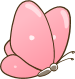 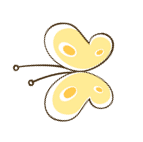 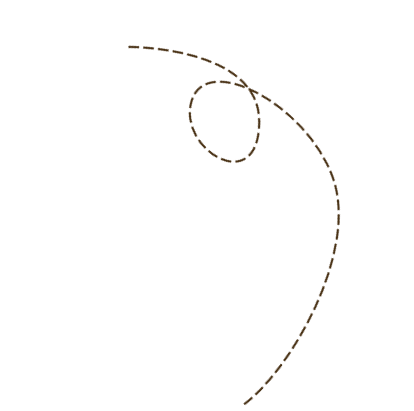 Khởi động
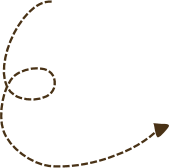 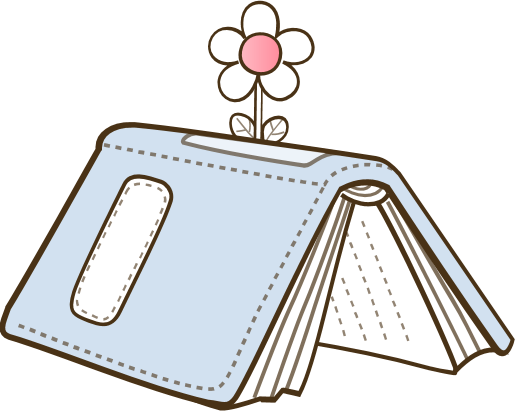 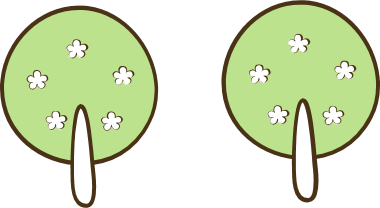 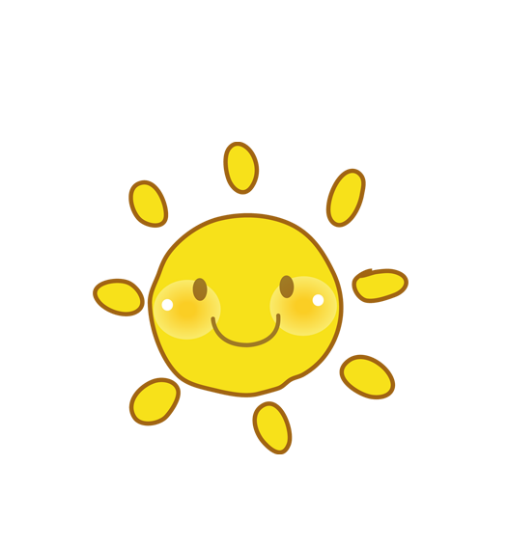 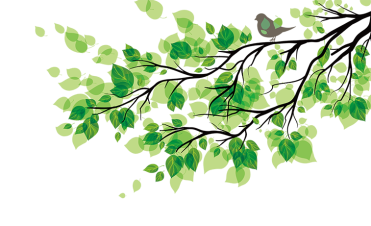 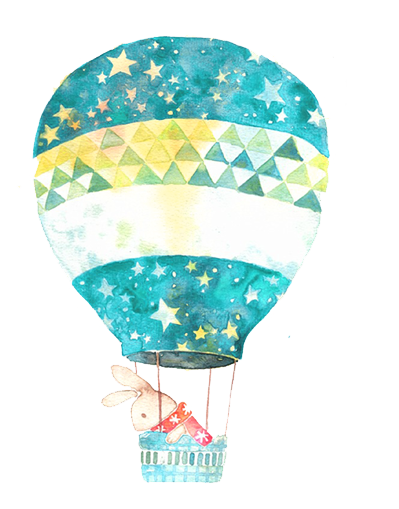 To¸n
Bài 37: Luyện tập chung.
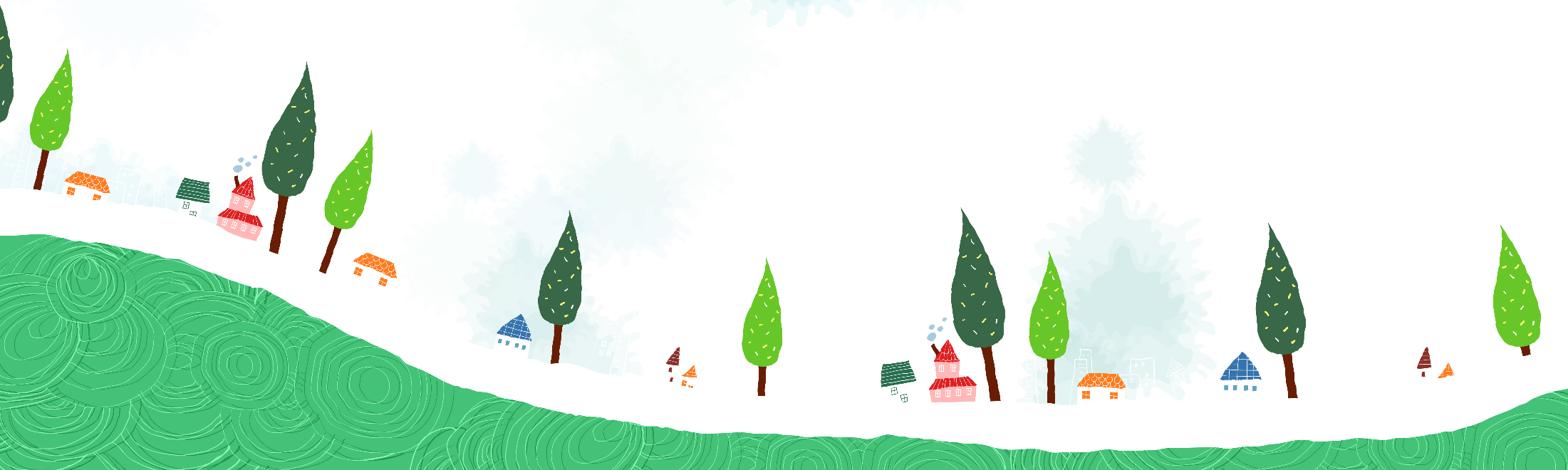 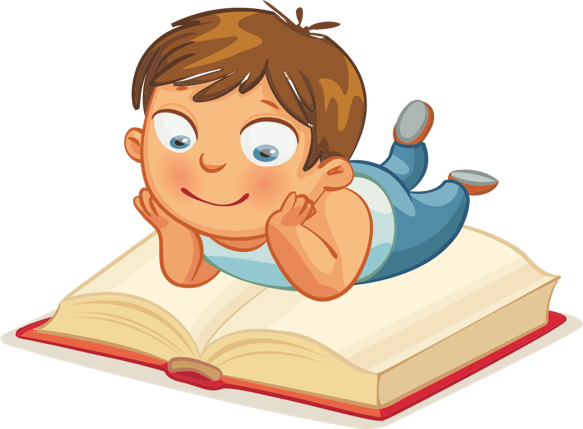 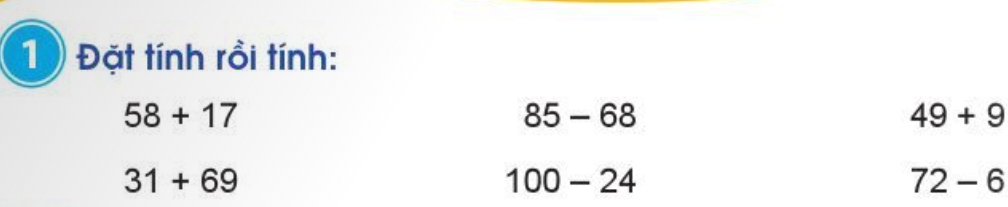 58
17
－
49
  9
－
85
68
－
31
69
－
100
  24
  －
72
  6
－
+
+
-
-
+
-
100
17
66
75
58
76
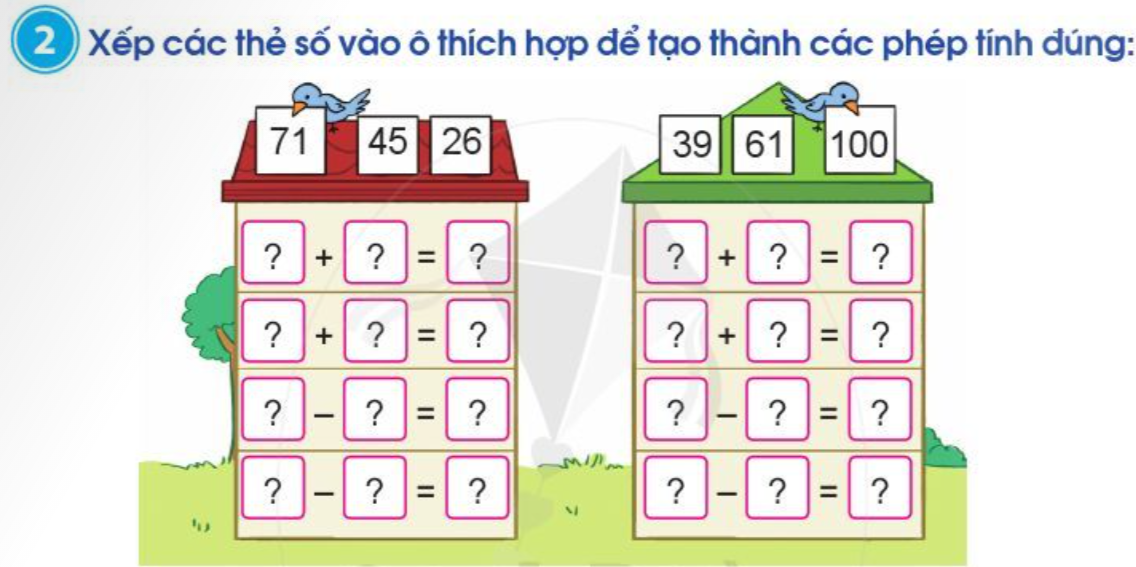 26
100
45
71
39
61
100
61
45
39
26
71
71
71
100
26
39
61
26
39
100
45
71
61
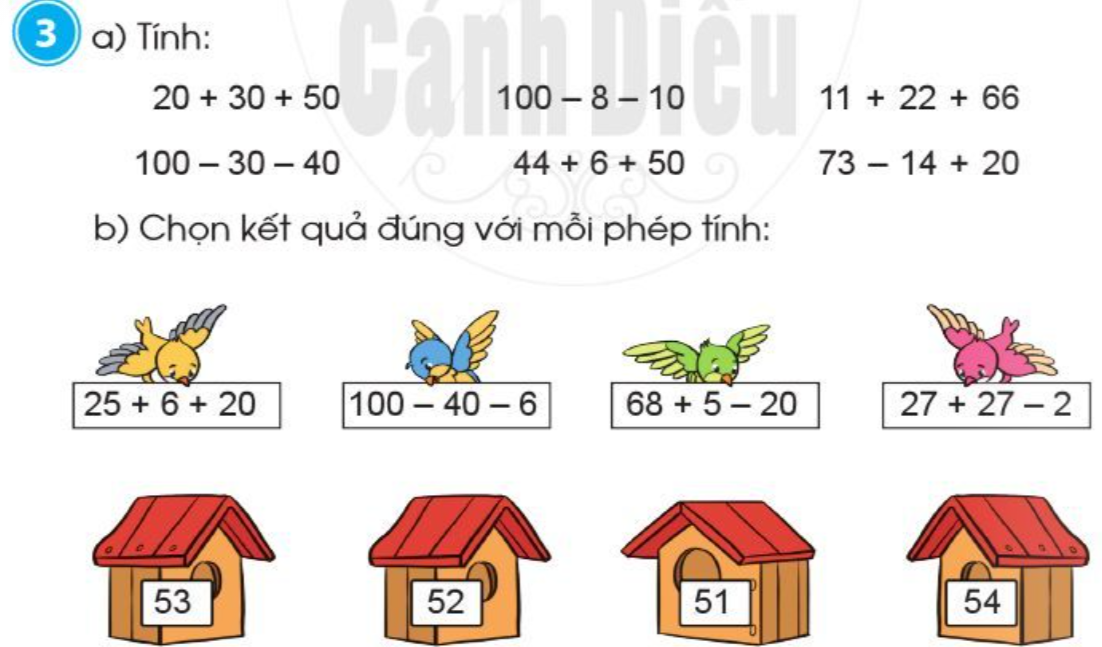 =100
=82
=99
=100
=30
=79
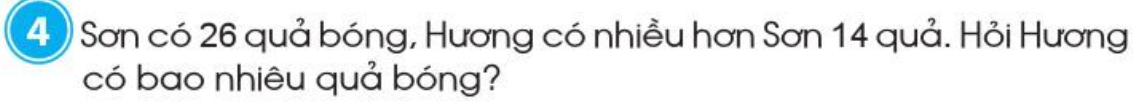 Bài giải
Hương có số quả bóng là
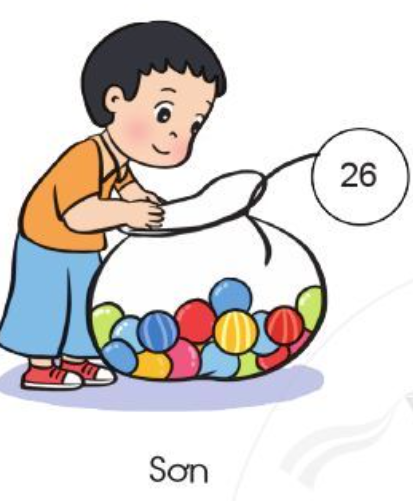 25+14 = 39  (quả )
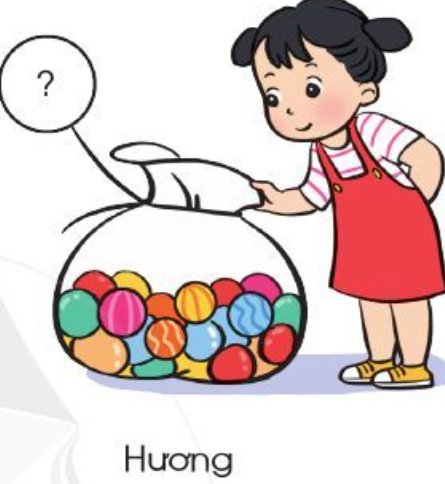 Đáp số: 39 quả bóng.
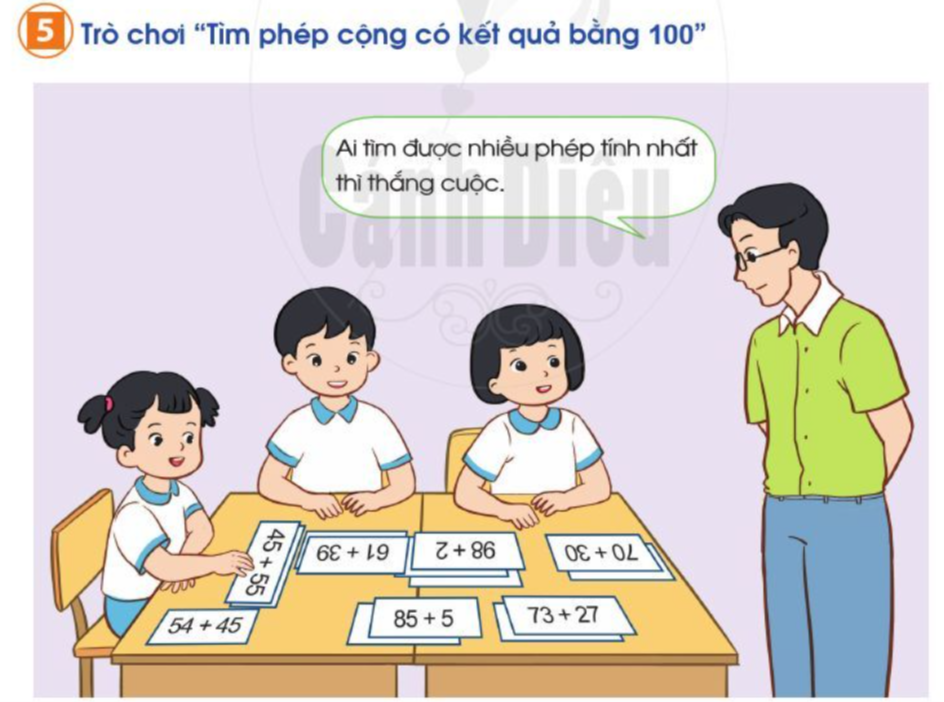 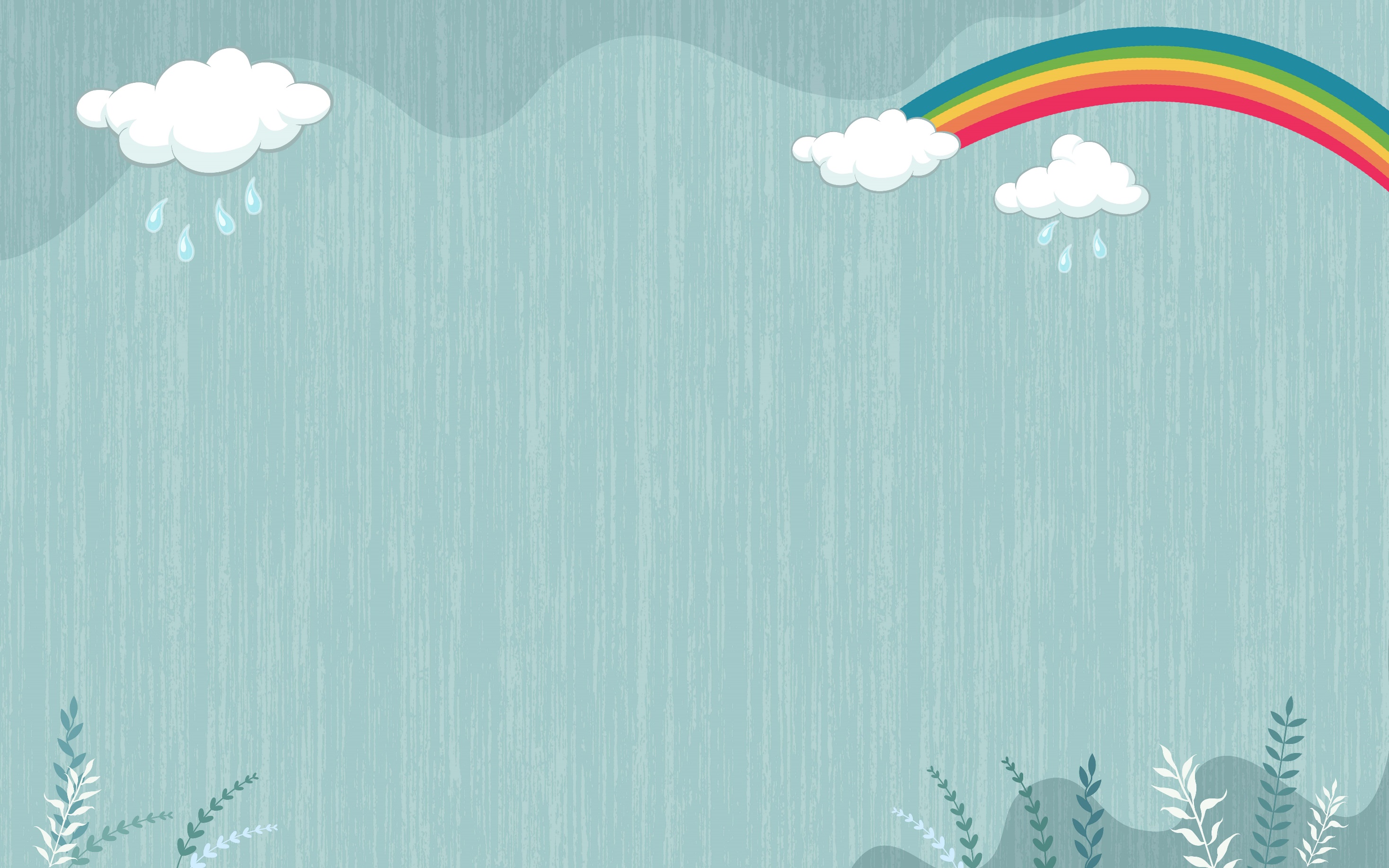 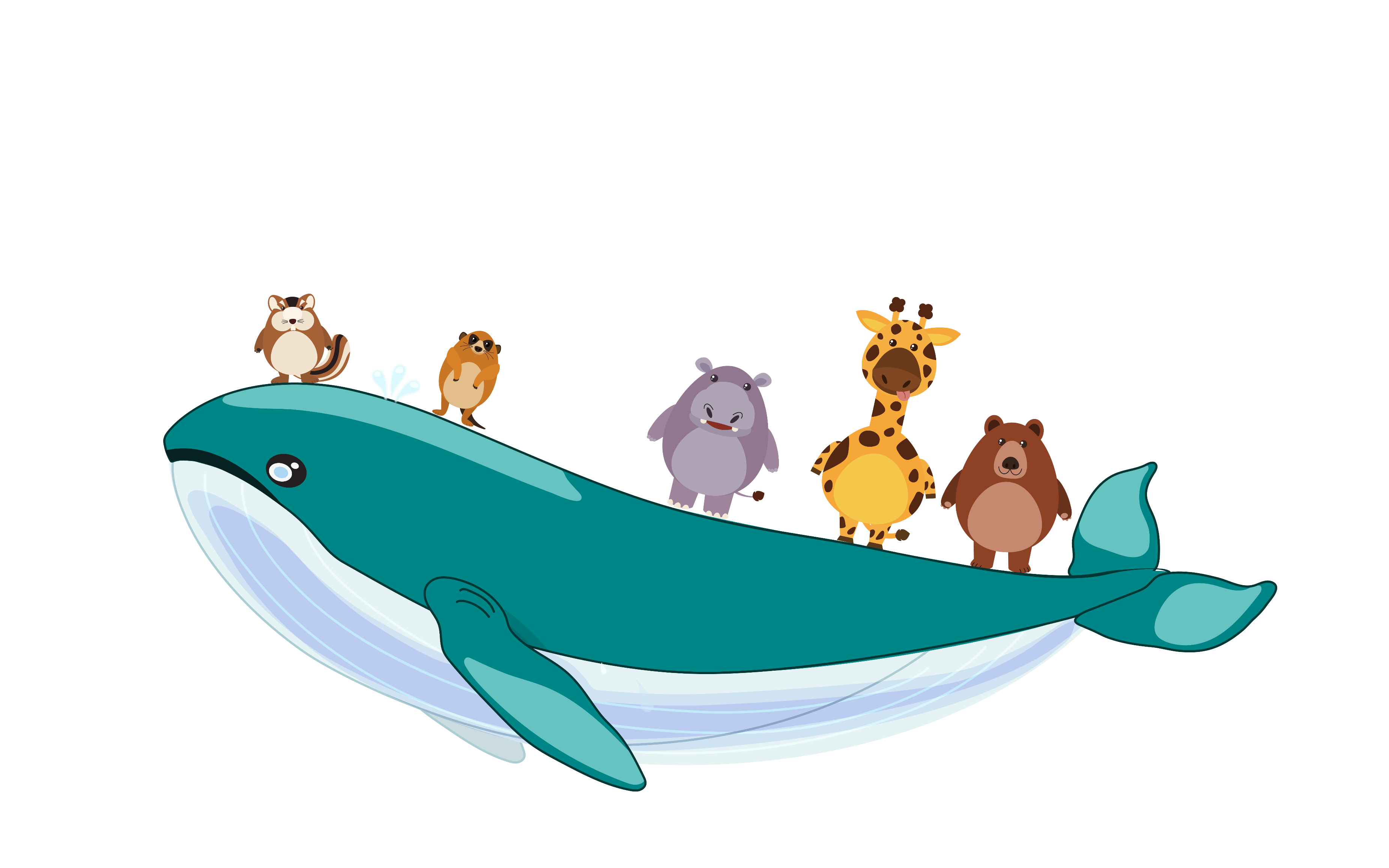 HẸN GẶP LẠI